甄選入學與考試分發的選擇與準備
1
合計48,051人
100學年度
7,649人
40,402人
56,230人
99學年度大學主要入學管道統計表
合計46,309人
2
101學年度大學各入學管道統計表
預計
3
繁星不是公平的入學制度
哪一類學生適合參加-繁星推薦
一、性向興趣明顯且對大學校系有明確認識者
二、在校成績優良
三、對自己成績及未來校系落點有較準確的
    評估
四、要有破釜沉舟決心—錄取後如要放棄， 
    只能參加七月考試分發
4
哪一類學生適合參加-個人申請
一、性向或興趣明顯者
二、對大學科系有清楚的瞭解，並不斷
    充實相關知識者
5
三、有特殊才能或有成果表現者(尤其是
    區賽或全國賽，其中外語能力檢定
    不可少)
四、單科成績亮眼者
五、在校總成績-智育及模擬考成績不能差
六、高一、高二已經不斷在累積自己的資
    料者-證書、作品、獎狀、活動經歷..
6
如何因應甄選入學考試
一、決定校系：
    閱讀簡章、尋找有利自己條件且有興趣的校系、
    找到自己在學校的參照位置
二、符合生涯規劃：
想考上理想校系還是要盡快考上大學
選擇會去唸的校系，進行第二階段準備
三、預估錄取機會：
學測級分、重點科目
檢定與篩選的考量
不必降格以求
7
四、準備資料：成績單、自傳、讀書計劃、 
              競賽成果、課外活動經驗.. 等
五、未來加強：對該校系的認識、模擬面試
8
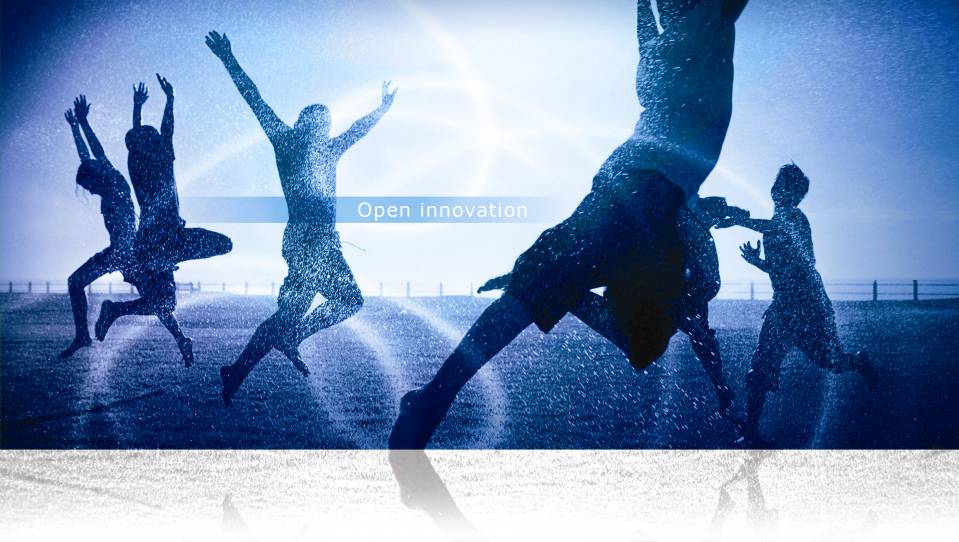 人生有夢、築夢踏實
--高三學習大事紀--
9
【高三】
一、暑假期間的運用：高二升高三的暑假及早排定高一、高二學科
     複習計畫並確實完成。
二、新舊課程複習的時間安排：
三、購買招生簡章：確定各校系最新的招生條件
四、購買考試簡章：報名參加「學科能力測驗」，以取得
    「甄選入學」及考試分發部分校系的參加資格。
五、準備參加考試：參加「學科能力測驗」，並視需要參加
     「術科」或 英文檢定。
六、考慮是否參加「繁星推薦」：
            選擇合適的校系，由高中統一推薦報名。
10
七、考慮是否參加「個人申請」：
             斟酌個人的能力及興趣，並考量「學科能力測驗」成績，
     選擇合適的「個人申請」校系，可由高中統一報名。
八、「個人申請」備審資料製作
九、參加「個人申請」第二階段考試：
             通過「申請入學」第一階段篩選的同學，準備參加第二階段考試
     ：如口試、筆試、實驗..等。
十、參加七月考試分發入學「指定科目考試」：
             未通過或未參加或放棄錄取「甄選入學」的同學參加七月「指定
     科目考試」。
十一、「考試分發」選填志願：
            以「指定科目」考試成績及「學科能力測驗」成績（部分校系需
     要檢定）選填符合校系條件的志願，最多可填100個。
11
高三未來一年可能碰到的問題
一、我要不要跨考？

二、要花多少時間準備學測？
      社會組學生要不要讀自然科？
      自然組學生要不要讀社會科？
12
12
(一)甄選入學-個人申請各系學測篩選 以100學年度為例-社會組趨勢
自然及社會類群科系皆有
13
社會組：將學測自然科作為篩選或採計之校系者，微乎其微。真正關鍵在

1.各單科篩選後若與別人同級分，才會篩選
  總級分。
2.數學科的重要。
3.國英數社佔有優勢後，學測總級分及七月
  指考才有優勢。
14
(二)甄選入學-個人申請各系學測篩選以100學年度為例-自然組趨勢
自然及社會類群科系皆有
15
自然組：將學測社會科作為篩選或採計之校系者，微乎其微。真正關鍵在

1.各單科篩選後若與別人同級分，才會篩選
  總級分。
2.英文、數學、自然科的重要。
3.國、英、數、自佔有優勢後，學測總級分
  及七月指考才有優勢。
16
※所以各類組或各系的學測
  及指考複習重點科目方向
  要正確

甄選入學自然組跨考社會組的優勢？
以某學年度甄選入學為例
17
中山大學中文系篩選國文3倍、英文11倍、社會8倍。
  甲生（自然組）總級分62分，國14英11數12社13自12。
  乙生（社會組）總級分58分，國15英13數 6社13自9。
  甲生未通過篩選，乙生通過篩選並錄取。

中央大學中文系篩選國文3倍
  甲生（自然組）總級分62分，國14英11數12社13自12。
  乙生（社會組）總級分58分，國15英13數 6社13自9。
  甲生未通過篩選，乙生通過篩選並錄取。
18
※七月考試分發重點科目
(一)七月指定科目考試時，可依校系招生
    規定之採計考科數3-6科。
    故雖分組上課，卻可跨組考試與選填
    志願，惟選考數愈多負擔也愈重，需
    慎重選擇。所以能力是重要指標。

(二)社會組最擔心自然組學生跨考數乙較
    佔優勢：考試分發簡章商、管學院
    採計國文、英文、數乙三科有154校系
19
(三)認識七月考試分發-各系指定科目考試    採計組合(以100學年度為例)
指考採計組合資料來源：
大學考試分發委員會網站：「下載專區」
--指考學術科組合表
20
第一類組
21
第二類組
22
第三類組
23
三、到底要不要參加甄選入學？
        為了準備學測、備審資料、複試、
    等待放榜..時間耽擱甚多。
    但是甄選入學名額開放的趨勢？
24
25
26
27
四、新舊課程複習時間如何分配？ 
          要不要配合學校模擬考進度讀書？
     學校的期中考與模擬考如何兼顧？
五、心情容易變得煩躁或容易受
        外在環境影響，無法靜心讀
        書。
28
六、身體健康狀況變得比較糟。
七、甄選入學未上榜的心情震盪

八、七月大考成績單拿到後，如
        何選填志願？
29
給高三學生的建議
一、時間管理最重要，作息務必規律。
二、複習計劃仍要以七月份的指考為
    最重要的目標。
三、及早確定是否參加甄選入學，不
    要三心二意。
四、不要為了想及早進入大學，隨便
    選填志願，以免後悔。
30
五、如果參加甄選入學考試，不要等
    放榜，要盡快準備七月考試。
六、加強心理建設，發現自己有狀況
    時，要隨時與自己信賴的人談談。
七、任何有關升學的疑問，請隨時到
    輔導室諮詢。
31
高三家長可以做的事
32
1.自己要先放輕鬆，正常作息。
2.照顧孩子的身體健康：飲食與交通。
3.做孩子的鬆弛劑：和孩子談一談，他(她)目前最擔憂的事為何？
33
4.協助孩子了解自己：
  多與導師聯繫，提供孩子您或老師對他的觀
  察，例如：孩子的人格特質、生活習性、學
  習特質、學習能力。
5.瞭解他(她)目前的計劃：
  與孩子釐清升大學校系可能的選擇。
34
6.在重要關鍵時刻，支持關心他（她） ：
  
  例如：
        (1)學科能力測驗考試結束後 101.01
        (2)學測、術科成績單拿到後 101.02
        (3)收到甄選入學篩選結果後 101.03
        (4)甄選入學考試及放榜後 101.03至五月中旬
        (5)指定考科成績單拿到後 101.07
        (6)選填志願時 100.07中下旬
35
簡報結束!
歡迎隨時與我們聯繫

輔導室：23124000-614 高三輔導教師湯韻蓉組長
36